Beneficiary Welfare and Capacity
Pension and Fiduciary Service
September 2018
[Speaker Notes: Course Description

The purpose of this lesson is to provide students with an overview of how to document the physical characteristics, medical information, capacity to manage funds, and environmental and social conditions of a beneficiary.  This lesson provides guidance on assessing capacity to manage funds, determining if a competency evaluation is necessary, and provides the field examiner (FE) the opportunity to recommend fiduciary appointment or suggest an alternative method of oversight. 

The four sections we will discuss in this lesson are:
 
Physical
Medical
Capacity to Manage Funds
Environmental and Social Conditions

This is an introductory lesson to beneficiary welfare and capacity and live demonstration will occur throughout training.]
Objectives
Gather physical characteristics
Collect medical information
Assess capacity to manage funds
Determine the need for a competency evaluation
Evaluate living conditions, welfare, and needs
2
[Speaker Notes: Instructor Notes:

By the end of this lesson, the student will be able to do the following:

Gather and document physical characteristics of the beneficiary
Gather and document beneficiary medical information
Assess and document the beneficiary's capacity to manage funds
Determine the need for a competency evaluation
Assess and document living conditions, welfare, and needs of beneficiary
Understand the need and the importance of documenting beneficiary physical characteristics, medical information, capacity and welfare]
References
FPM 2.D.2, Conditions of the Beneficiary
FPM 2.D.4, Fiduciary Information for all Initial and Successor Initial Appointment Field Examinations
M21-1, III.iv.8.A.4.d, Evidence Required to Restore Competency
FPG, Field Examination Interview
3
[Speaker Notes: Instructor Notes:

These are the relevant references to this training:
FPM 2.D.2, Conditions of the Beneficiary
FPM 2.D.4, Fiduciary Information for all Initial and Successor Initial Appointment Field Examinations
M21-1, III.iv.8.A.4.d, Evidence Required to Restore Competency
FPG, Field Examination Interview]
Physical Characteristics
Document in FElux
Beneficiary age
Beneficiary appearance
Beneficiary physical limitations
Observable
Non-apparent
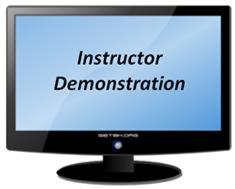 4
[Speaker Notes: Learning Objective:  Gather physical characteristics
Policy Reference(s): FPM 2.D.2.a
FPG Articles: Field Examination Interview

Instructor Notes: 

The Physical Characteristics section of FElux allows the FE to document:
 
beneficiary age
beneficiary appearance
Height
Weight
Hair color
Race
Weight
Distinguishing features
physical limitations
Use of glasses
Use of dentures
Use of hearing aids

Physical limitations may be immediately apparent to the FE and others may not be.  Therefore, it is the responsibility of the FE to ask probing questions to identify all physical limitations.  Keep in mind that it is imperative to remain sensitive and phrase questions tactfully so the beneficiary's dignity is preserved at all times.

Examples of observable physical limitations may include, but are not limited to: 

Use of a cane
Use of a walker
Use of a wheel chair
Amputation of an extremity
Bedridden beneficiary

Examples of non-apparent physical limitations may include, but are not limited to: 
	
Hearing loss
Use of dentures
Visual impairment
Requirement of assistance with activities of daily living (getting dressed, using the restroom, eating/drinking, bathing) 

The physical characteristics of the beneficiary may indicate he or she requires more assistance he or she receives or draw FE attention to potential VA benefit entitlement issues (possible increase, possible decrease, or termination of benefit).  As we briefly talked about in the Field Examination Interviews less, the FE must discuss the application, benefit award adjustment, and/or the debt waiver process with the beneficiary and fiduciary if the FE notices benefit entitlement issues while conducting the field examination.  There will be a lesson later in the week where we take a deeper dive into benefit entitlement.
 
Although physical characteristics change over time, another advantage to properly completing this section, is that it may be a helpful reference when attempting to verify the beneficiary in the future.  
 
Example #1: Beneficiary is bedridden in a very nursing home and staff members are not available to assist in identifying the beneficiary during a follow-up field examination.  However, an old FElux indicates the beneficiary only has one ear; the left.
 
Example #2: Beneficiary refuses to confirm their identity during a follow-up field examination.  However, an old FELux indicates the beneficiary has a large Marine Corps Eagle, Globe, and Anchor tattoo on his left forearm and a large cross on his right calf.  Both tattoos are visible at the time of the follow-up field examination, therefore, the FE can reasonably assume the beneficiary’s identity.

Demonstration Notes:

Minimize PowerPoint and demonstrate how to document beneficiary physical characteristics.]
Medical Information
Two subsections
 Medical
 Orientation and Observations
Document in FElux
 Medical care
 Hospitalization
 Substance abuse
 Medications
 Medical conditions and diagnoses
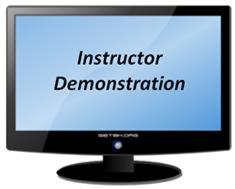 5
[Speaker Notes: Learning Objective:  Collect medical information
Policy Reference(s): FPM 2.D.2.a
FPG Articles: Field Examination Interview

Instructor Notes: 

The Medical section of FElux contains two subsections:

Medical 
Orientation and Observations

The Medical subsection allows the FE to document:
 
Where (or, who pays for) medical care the beneficiary receives 
Times hospitalized within the last year
History and/or type of substance abuse
Where (or, who pays for) the medications the beneficiary receives
Medical conditions and diagnoses

Examples of common medical conditions and diagnoses may include, but are not limited to: 

High blood pressure
Diabetes
Paraplegia and Quadriplegia
Parkinson’s Disease
Chronic Heart Failure
Arteriosclerotic Heart Disease
Cardiovascular Accident
Dementia and Alzheimer's Disease
Anxiety Disorder
Schizoaffective Disorder
Substance Related Disorders
Posttraumatic Stress Disorder (PTSD)
Bipolar Disorder
Schizophrenia
 
Demonstration Notes:

Minimize PowerPoint and demonstrate how to document the medical information subsection.]
Orientation and Observations
Document in FElux
 Orientation to person, place, events, and time
 Beneficiary reaction 
 Other evidence of beneficiary’s ability 
    to communicate
Interview observations
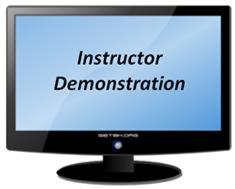 6
[Speaker Notes: Learning Objective:  Collect medical information
Policy Reference(s): FPM 2.D.2.a
FPG Articles: Field Examination Interview

Instructor Notes: 

Assessing the beneficiary's orientation and ability to communicate is a valuable part of the field examination process because it provides an indication of the level of supervision a beneficiary may require with handling finances. 

Orientation refers to the relationship of the beneficiary to the world around him or her the beneficiary’s perception of person, places, and events. This is also known as “orientation spheres” – Person, Place, Events.    

Person - Person refers to the beneficiary's identity and the identity of those around him or her. Beneficiaries oriented in this sphere are able to identify themselves correctly, as well as any others present.
Place – Place refers to the beneficiary's immediate surroundings. Beneficiaries oriented in this sphere are able to describe their location.
Events – Events refer to the current time period. Beneficiaries oriented in this sphere are able to relate current and past events and are aware of the current date and time.  The FE asks two questions when evaluating this sphere: Events and Time.  

The Orientation and Observations subsection allows the FE to document:

Apparent orientation to person, place, events, and time
These assessment questions can be weaved into the FE interview or asked all at one time.  Keep in mind that it is imperative to remain sensitive and phrase questions tactfully so the beneficiary's dignity is preserved at all times.

Example orientation to person question: Good afternoon, sir, my name is Whitney Blair and I am a field examiner with the Department of Veterans Affairs.  What is your name?
 Example orientation to place question:  Where did you reside before you lived here?
Example orientation to events question: Ask a question relating to current events.  Who is the current President of the United States?  You like baseball?  Me too!  I can’t believe the Nationals are in the playoffs; do you remember who they play against in this series? 
Example orientation to time question: How long have you lived here?

The beneficiary’s reaction to FE’s questions
Any other evidence of the beneficiary’s ability to communicate
Observations FE makes during the interview 
 
Demonstration Notes:

Minimize PowerPoint and demonstrate how to document the orientation and observations subsection.]
Capacity to Manage Funds
Assessment of capacity
 Knowledge of finances
 Comprehension of finances
Corroborate Beneficiary 
Document in FElux
 Sources and amounts of income and expenses
 Handle money
 Beneficiary ability
 FE capacity determination
 FE recommendation
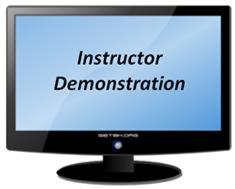 7
[Speaker Notes: Learning Objective:  Assess capacity to manage funds
Policy Reference(s): FPM 2.D.2.b
FPG Articles: Field Examination Interview

Instructor Notes: 

Assessment of a beneficiary’s capacity to manage funds may be one of the most challenging tasks each FE has to complete.  Assessing the beneficiary’s capacity involves ensuring the beneficiary’s knowledge of their finances and their comprehension of their finances or confirming the beneficiary does not have knowledge or comprehension of their finances.

The Capacity to Mange Funds section of FElux allows the FE to document:

Beneficiary comprehension of income sources and amounts
Beneficiary comprehension of expense sources and amounts
Whether the beneficiary handles money or not
How the beneficiary’s ability confirmed
FE’s determination on the beneficiary’s capacity to handle funds
FE’s recommendation regarding fiduciary appointment

Before the FE can reach a valid conclusion concerning the beneficiary's capacity to manage funds, the FE must assess the beneficiaries knowledge and comprehension of finances. To do this, the FE must ask the beneficiary a series of pertinent questions and analyze the responses.  Utilizing this method will allow the FE to gather the detailed information that provides support for the FE’s determination on the beneficiary’s capacity to handle funds and ultimately, the FE’s recommendation to appoint or not appoint a fiduciary.

Knowledge = Awareness of amounts and sources of income & amounts and types of expenses
Comprehension = Ability to understand how much of their income is utilized to pay bills, if they are in debt and how much, and what and how much they have in savings. Comprehension of finances requires a higher and more complex level of understanding on the part of the beneficiary than just familiarity or awareness of finances.

Common sources of income are: 

VA benefits
Social Security benefits

The FE may assess the beneficiary's knowledge of finances by asking direct questions, such as:

“What are the sources of your monthly income?”
"How much money do you receive every month?"

The FE’s assessment of a beneficiary's comprehension of finances will involve analyzing his or her ability to fully grasp information about: 

Income
Expenses
Debt
Savings

The FE may assess the beneficiary's comprehension of finances by asking direct questions, such as:

How much money do you bring in each month and how much do you spend?
Do you budget each month?  If so, can you talk me through your budget?
Who pays your monthly  bills?
Can you show me billing statements that have been paid timely?

Many times the beneficiary will be frank with the FE, by stating:

They understand and have the ability to manage their finances and are frustrated the VA is making them talk about this OR
They understand they require assistance with the finances and have had (enter person) assisting them already

The Field Examiner must corroborate the beneficiary’s ability to manage funds by confirming the beneficiary’s understanding and current use of money. 

Example of corroboration without a direct request: Beneficiary is adamant of their ability to manage their finances, however the whole time the beneficiary is speaking their daughter is shaking her head in a disapproving manner.  The daughter waits until the beneficiary is finished speaking and then states what really happens to get the bills paid.  The beneficiary then states his agreement with the daughter’s assessment of the situation.  In this case, it is probable that the beneficiary does not have the capacity to manage his funds.

Other methods of corroboration include:

FE interview with the beneficiary
financial documentation
contact in person, by telephone or by letter with a person who has direct and regular contact with the beneficiary, such as the beneficiary’s friend, relative or care provider.  

Demonstration Notes:

Minimize PowerPoint and demonstrate how to document the Capacity to Manage Funds section.]
Competency Evaluation
Process and evidence to reverse rating
Competency memorandum
Annotate actions taken
Supervised Direct Payment
VA is de facto fiduciary
Temporary not long-term
8
[Speaker Notes: Learning Objective: Determine the need for a competency evaluation
Policy Reference(s): FPM 2.D.2.b, FPM 2.D.4.d, M21-1 III.iv.8.A.4.d
FPG Articles: Field Examination Interview

Instructor Notes: 

There will be times that the FE will meet with a beneficiary who appears to have the ability to manage their own funds.  In that situation, the FE must:

advise the beneficiary of the process and required evidence necessary to be rated as able to manage VA benefits
Submit medical evidence supporting ability to manage funds 
assist the beneficiary in filling out the VA forms, if necessary
Assist with completing VA Form 21-4138, Statement in Support of Claim
VA Form 21P-527EZ, Application for Pension 
VA Form 21-526EZ, Application for Disability Compensation and Related Compensation Benefits 
complete a Memo for Competency Review request
Generate in BFFS
annotate the field examination report with instructions to forward the memo to the regional office of jurisdiction

The FE also has the option of appointing the beneficiary to Supervised Direct Payment (SDP).  

SDP is as a temporary method to:

allow the beneficiary to continue to handle benefits payable while awaiting a determination of competency, or
provide the beneficiary an opportunity to demonstrate his/her capacity to handle the benefits payable.

SDP may be appropriate when the beneficiary has:

demonstrated the capacity to handle benefits payable,
not had an opportunity to manage funds for any reasonable period, or
handled only limited amounts in comparison to the monthly payments to which he/she is entitled.

It is even more imperative that the FE corroborate the beneficiary’s ability to manage funds by confirming the beneficiary’s understanding and current use of money through his/her interview with the beneficiary and by viewing financial documentation and billing statements when considering SDP appointment.  VA is acting as de facto fiduciary in SDP cases. If the SDP beneficiary gives away, or has been deprived of, all or part of his/her income, a misuse allegation may be made. 
 
Note: Using SDP is not intended as a long-term payment arrangement.  The beneficiary will not be on SDP for more than 24 months; a decision must be made to appoint a fiduciary or a rating decision issued to deem the beneficiary able to manage funds..]
Environment and Social Conditions
Document in FElux
Type of place beneficiary resides
 Living arrangement
 Way the beneficiary spends his/her time
 Social relationships
 Non-dependent(s) living in the beneficiary’s home
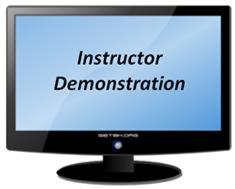 9
[Speaker Notes: Learning Objective: Evaluate living conditions, welfare, and needs
Policy Reference(s): FPM 2.D.2.c
FPG Articles: Field Examination Interview

Instructor Notes:

The Environmental and Social Conditions section of FElux contains two subsections:

Environmental and Social Conditions
Beneficiary Welfare

The Environmental and Social Conditions subsection allows the FE to document the beneficiary’s social and physical environment.  At minimum, the FE will report on: 

the type of place where the beneficiary resides
Nursing home
Assisted living facility
Other care facility
Own home
Rented apartment or home
In a family member’s home
the living arrangement
Pays rent
Purchasing/pays mortgage
Owns property
Pays room and board
Homeless
the way the beneficiary spends his/her time
Hobbies or things beneficiary is interested in
Watching baseball
Participating in care facility activities
Spending time with family
the beneficiary’s social relationships
Has social relationships or
Does not have social relationships
non-dependent(s) living in the beneficiary’s home including:
the relationship to the beneficiary, and
any monthly contribution toward expenses, or non-monetary services provided, if non-dependent. 
This one is important if a non-dependent resides IN the beneficiary’s home, not if the beneficiary resides with someone else.

Demonstration Notes: 

Minimize PowerPoint and demonstrate how to document beneficiary environmental and social conditions.]
Welfare and Needs
Document in FElux
Needs met
Referral
Adverse conditions
Referral
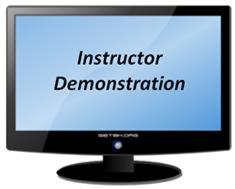 10
[Speaker Notes: Learning Objective: Evaluate living conditions, welfare, and needs
Policy Reference(s): FPM 2.D.2.f
FPG Articles: Field Examination Interviews

Instructor Notes:

The Beneficiary Welfare subsection allows the FE to document: 

If the beneficiary's needs are met
If no, to whom the situation was referred
Id the FE discovered any adverse conditions while conducing the field examination
If yes, to whom the situation was referred

The FE must evaluate and document in the field examination report any unmet needs or conditions adverse to the beneficiary’s welfare along with any attempts made to correct the situation.
 
To the extent possible, the Field Examiner should take corrective action or extend assistance.  In cases of actual or suspected physical or mental abuse, neglect, or other harm to the beneficiary, referrals should be made to local agencies for assistance.
 
Adverse conditions must be determined based on the beneficiary’s preferred standard of living, not the opinions of the fiduciary or FE.  The FE must balance what the beneficiary is accustomed to and his/her means to decide if an adverse condition exists.

Example #1 (Unmet need): During the field examination, the FE discovers the beneficiary does not have food in her refrigerator or pantry.  The beneficiary does have a history of substance abuse and tells the FE that is what she is spending her “personal needs” allowance from the fiduciary on.  Food is a need, not a want.  The FE must document the unmet need in FElux and take action to assist the beneficiary in obtaining food.  

Action could consist of, but is not limited to:

Researching a food bank near the beneficiary’s residence
Working with the fiduciary to have a reloadable gift card for a grocery store near the beneficiary sent to beneficiary
Working with VA Social Workers to get the beneficiary into support groups 

Example #2 (Possible adverse condition): During the field examination the field examiner discovers that the beneficiary sleeps in a recliner and does not own a bed.  Through discussion with the beneficiary, the field examiner learned the beneficiary has health conditions that make sleeping in a bed uncomfortable.  The beneficiary stated sleeping in a recliner is more restful, productive, and that he is perfectly content with his current situation.

The FE should document the conversation about sleeping in a recliner versus a bed and that the beneficiary does not wish to purchase a bed.  This is a situation where it would be inappropriate for the FE to document as an adverse condition and refer to the fiduciary for assistance.  If the beneficiary had reported that he wanted a bed, the FE would then need to document as an adverse condition and refer to the fiduciary for assistance.
Demonstration Notes: 

Minimize PowerPoint and demonstrate how to document beneficiary welfare and needs.]
31. Questions?
Physical Characteristics
Medical Information
Orientation and Observation
Capacity to Manage Funds
Competency Evaluation
Environmental and Social Conditions
Welfare and Needs
[Speaker Notes: Instructor Notes:

(Recall)  These are the learning objectives as stated from the beginning of the training: 
Gather physical characteristics
Collect medical information
Assess capacity to manage funds
Determine the need for a competency evaluation
Evaluate living conditions, welfare, and needs

(Recap)  We discussed each of these learning objectives through the following topics in each slide today:
Physical Characteristics
Medical Information
Orientation and Observation
Capacity to Manage Funds
Competency Evaluation
Environmental and Social Conditions
Welfare and Needs

Are there any additional questions?]
TMS Survey and Assessment
An assessment and satisfaction survey have been assigned to you in TMS.
You should be able to complete the survey and assessment within ten minutes.
Be sure to complete the survey and assessment to receive credit for this training.
12
[Speaker Notes: Instructor Notes:

An assessment and satisfaction survey have been assigned to you in TMS.  You should be able to complete both within ten minutes.  
Completing both will allow you to receive credit for this training.]